M2-1. Treatment and Recovery:The TC View
Prison-based Therapeutic Communities:  
A Comprehensive Staff Training Course
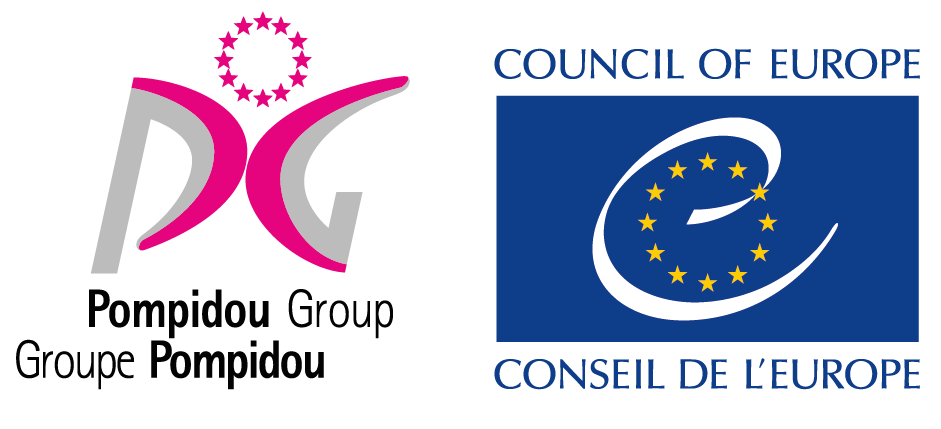 Distinct Features of the TC
TC language
Community as method
Rational authority
The TC view of the disorder, the person & ‘right living’
Prison-based Therapeutic Communities:  
A Comprehensive Staff Training Course
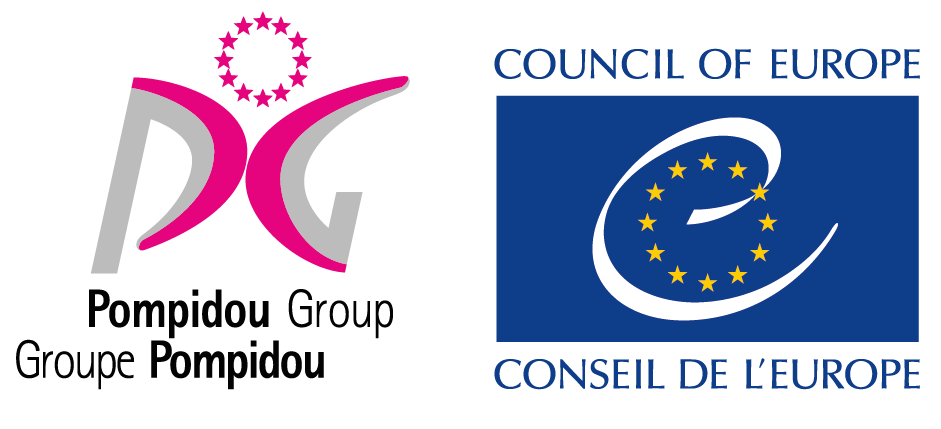 The TC Language
TC members use specific terms and expressions which are largely unique
This is a deliberate strategy to mark out the TC as an environment which is completely different from the member’s previous lifestyle
The aim is to use a common language to assist in developing a bond between the member and their community
This ensures that everyone understands and reinforces the same concepts
The regular repetition and reinforcement of specific TC terms is particularly useful for those speaking other languages and those with issues such as dyslexia
Prison-based Therapeutic Communities:  
A Comprehensive Staff Training Course
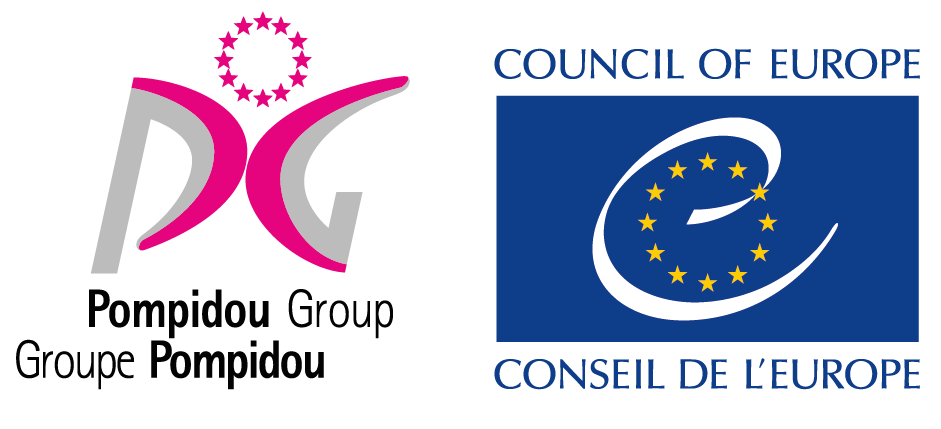 Community as Method
A social learning process where members learn by observing other community members and themselves
The community established within the TC functions as a facilitator of change
The structure of the TC community creates a healthy, family-like atmosphere conducive to psychological and behavioural change
This unique process is discussed in detail in later modules
Prison-based Therapeutic Communities:  
A Comprehensive Staff Training Course
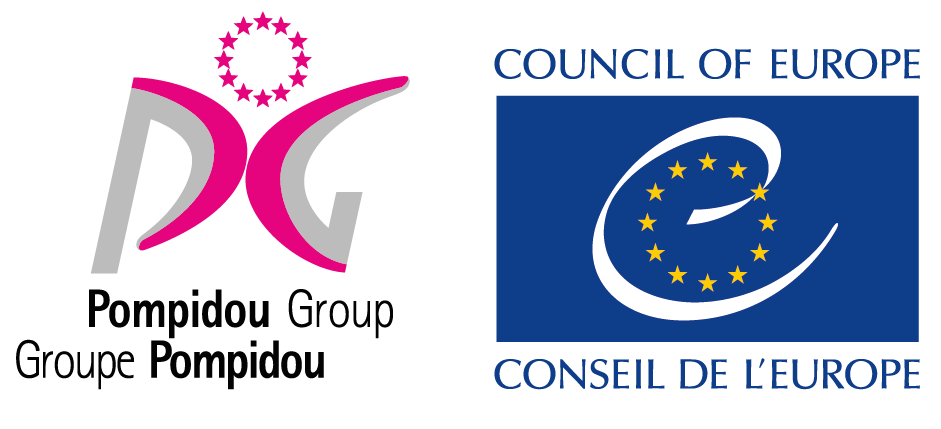 Rational Authority
TC staff should – as much as possible allow the community to function without excess adjustment
However, they do have ultimate authority over the functioning of the community
Where such staff decisions are taken they should be consistent with the aim of safeguarding the health of the community
They should also be consistent with the responsibility of staff to act as role models
Prison-based Therapeutic Communities:  
A Comprehensive Staff Training Course
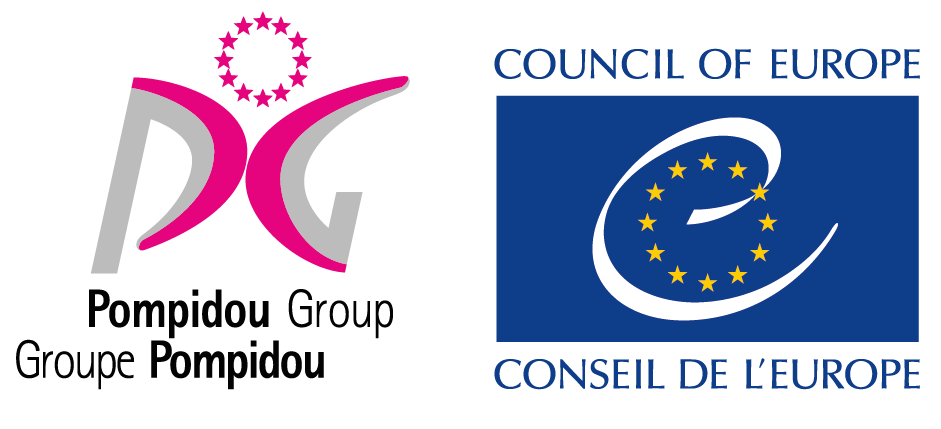 TC View of the Disorder
The TC does not see the disorder as a medical disease or sickness
Rather it sees addiction as a symptom of an unhealthy disorder of the whole person
Thus it emphasises personal motivation and responsibility over biology
It is seen as a disorder that affects all aspects of the member’s life
Behavioural, social, medical, cognitive, vocational and educational
Prison-based Therapeutic Communities:  
A Comprehensive Staff Training Course
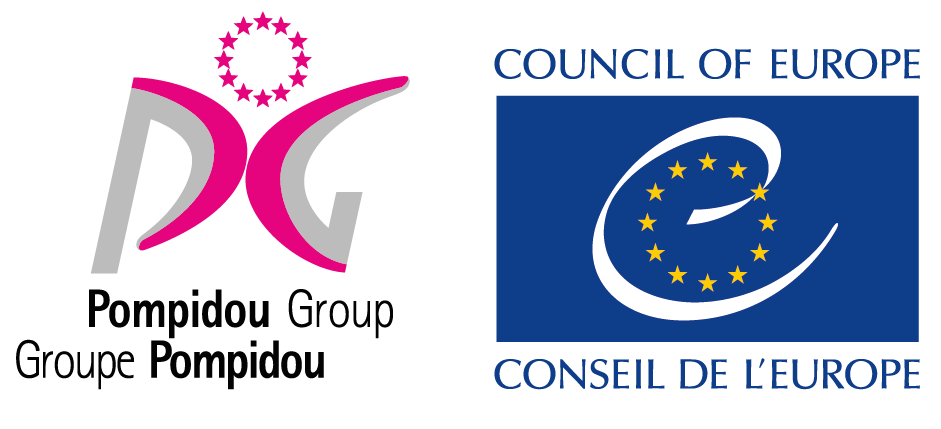 TC View of the Person
New members will usually have:
 an unrealistic sense of self
poor decision-making skills
low self-esteem
difficulty in identifying and discussing feelings
have a pattern of manipulating and deceiving themselves & others
a tendency to behave irresponsibly/immaturely
The TC views these issues as problems that can and must be repaired if the member is to fulfil their potential
Prison-based Therapeutic Communities:  
A Comprehensive Staff Training Course
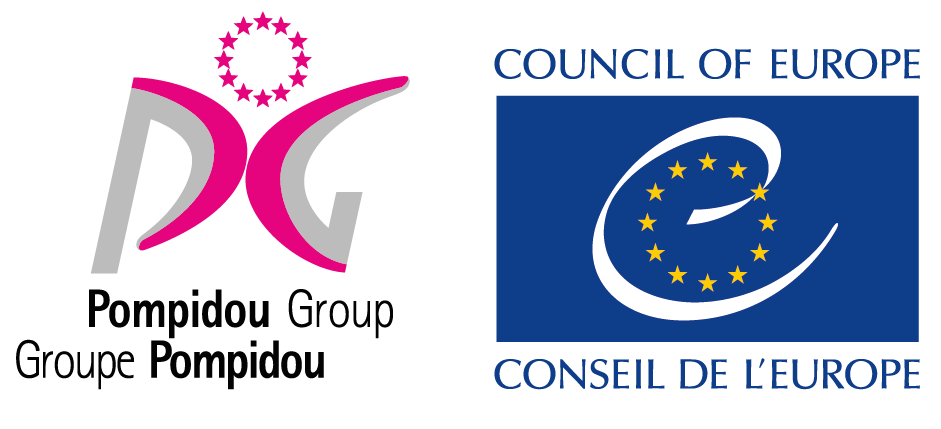 Notes
The therapeutic community creates an immersive environment which feels both safe and challenging.  It works on the belief that people have to feel safe in order to explore the possibility of change but that they will also need to be challenged on their poor attitudes and behaviour before they can begin to understand how damaging it is for themselves and others.  Thus the individual within the community can use the community to change themselves and to effect further change to the community itself.  The TC view of substance use disorder and recovery is that substance use is merely a signal that other issues are wrong and need to be changed.  The aim is to encourage learning and behavioural change and to develop the individual as a pro-social citizen.  The belief is that such change is eminently possible and that the use of community structure, encouragement and pressure alongside the use of positive role models can achieve a permanent change.  Once this has been achieved, substance use is no longer an issue for that individual.  This is what the TC describes as ‘right living’.
.
Prison-based Therapeutic Communities:  
A Comprehensive Staff Training Course
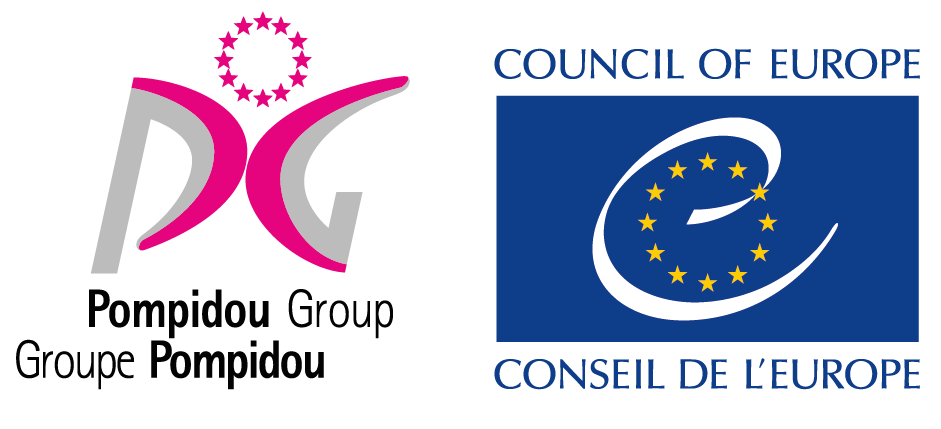